Импортозамещение программного обеспечения:
 анализ состояния и ключевые вопросы
Докладчик: Л.Е. Чесалов
ФГБУ «Гидроспецгеология»
Всероссийское совещание «Состояние и перспективы развития государственного геологического картографирования территории Российской Федерации и ее континентального шельфа»
20 апреля 2022 г.
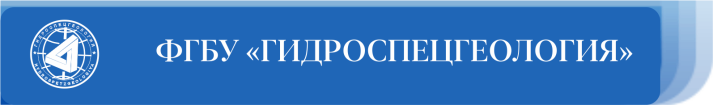 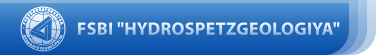 ЦЕЛИ ИМПОРТОЗАМЕЩЕНИЯ
Обеспечение информационной безопасности для снижения санкционных рисков

Повышение качества геологической информации и решения задач на ее основе для всех этапов геологического изучения и освоения недр

Повышение конкурентоспособности российской геологической отрасли

	


	Цифровые технологии проникли во все аспекты деятельности людей, предприятий, отраслей, государств и других участников общественных отношений.
2
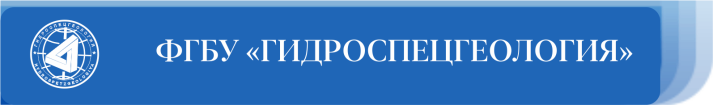 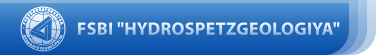 ЕСТЕСТВЕННОЕ БУДУЩЕЕ(что будет, если ничего не предпринимать)
Катастрофическое технологическое отставание как от основных потребителей государственных услуг и функций – компаний-недропользователей, так и от государственных органов разных уровней
Безопасность информационных систем может пострадать за счет рисков отключения, вмешательства в работу и потери информации
Скорость и качество приема, обработки и предоставления информации будет отставать от требований и ожиданий потребителей услуг
3
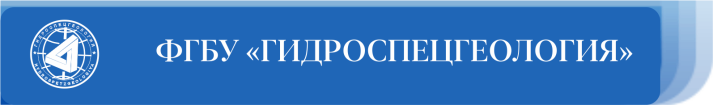 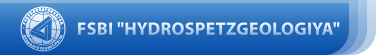 ГРУППЫ ПРОГРАММНОГО ОБЕСПЕЧЕНИЯ
СИСТЕМНОЕ ПО	ОПЕРАЦИОННЫЕ СИСТЕМЫ, СИСТЕМЫ УПРАВЛЕНИЯ БАЗАМИ ДАННЫХ,        					СЕРВИСЫ – УПРАВЛЕНИЕ СЕТЯМИ, БЕЗОПАСНОСТЬ, ВИРТУАЛИЗАЦИЯ, 						РЕЗЕВНОЕ КОПИРОВАНИЕ, УДАЛЕННОЕ УПРАВЛЕНИЕ
ОФИСНОЕ ПО 		ТЕКСТОВЫЙ РЕДАКТОР, ЭЛЕКТРОННЫЕ ТАБЛИЦЫ, СИСТЕМЫ ОБЕСПЕЧЕНИЯ 					ДЕЯТЕЛЬНОСТИ, ЭЛЕКТРОННАЯ ПОЧТА, ВИДЕОКОНФЕРЕНЦСВЯЗЬ
СПЕЦИАЛИЗИРОВАННОЕ ПО 	СБОР, ОБРАБОТКА И ИНТЕРПРЕТАЦИЯ, ХРАНЕНИЕ И 											ПРЕДОСТАВЛЕНИЕ ГЕОЛОГИЧЕСКОЙ ИНФОРМАЦИИ
4
ГЕОГРАФИЧЕСКИЕ ИНФОРМАЦИОННЫЕ СИСТЕМЫ 
	КАРТОПОСТРОЕНИЕ И ПРЕДОСТАВЛЕНИЕ КАРТОГРАФИЧЕСКОЙ ИНФОРМАЦИИ)
МАШИННАЯ ГРАФИКА 			ОБРАБОТКА ИЗОБРАЖЕНИЙ, ПРЕЗЕНТАЦИИ,
							ПОДГОТОВКА ИЛЛЮСТРАЦИЙ И ВЫХОДНОЙ ПРОДУКЦИИ
4
4
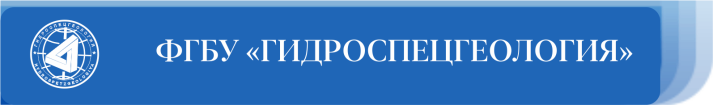 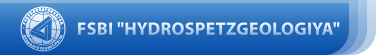 АНАЛИЗ ТЕКУЩЕГО СОСТОЯНИЯ И ТЕНДЕНЦИЙ(по результатам опроса и анализа отрытых источников)
Главная проблема – функционирование в среде Windows, импортные средства разработки и компоненты
5
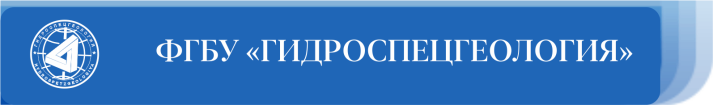 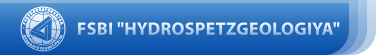 критерии выбора ПОдля работ в отрасли
наличие необходимого функционала и специализированных возможностей для работы с отраслевой информацией
поддержка распространенных в отрасли стандартов и форматов
привычная пользователям концепция работы с интерфейсом, данными, информацией 
наличие версий для различных операционных систем (Windows/Linux и т.п.) и платформ (X64/ARM)
достаточная производительность на различных платформах и операционных системах
подтвержденный опыт использования, особенно в отраслевых предприятиях;
прозрачная ценовая политика покупки/подписки
обеспеченность документацией, наличие возможности официального обучения/поддержки пользователей
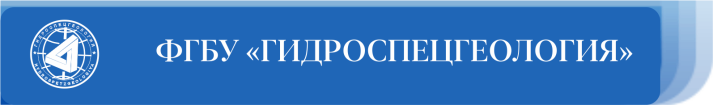 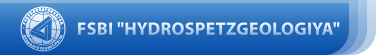 критерии выбора ПОдля работ в отрасли
наличие необходимого функционала и специализированных возможностей для работы с отраслевой информацией
поддержка распространенных в отрасли стандартов и форматов
привычная пользователям концепция работы с интерфейсом, данными, информацией          
наличие версий для различных операционных систем (Windows/Linux и т.п.) и платформ (X64/ARM)
достаточная производительность на различных платформах и операционных системах
подтвержденный опыт использования, особенно в отраслевых предприятиях;
прозрачная ценовая политика покупки/подписки
обеспеченность документацией, наличие возможности официального обучения/поддержки пользователей
??
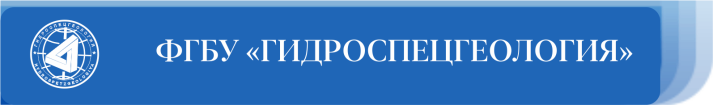 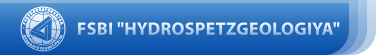 ПЕРСПЕКТИВЫ ИМПОРТОЗАМЕЩЕНИЯ
Главные вопросы – полнота замещения, возможность использования свободно распространяемого ПО с открытым кодом, для отечественного ПО – включение в реестр
8
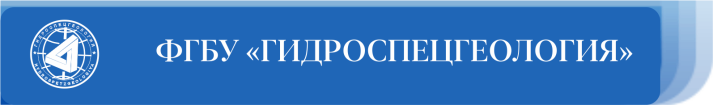 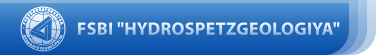 ЧТО ПОНЯТНО УЖЕ СЕЙЧАС
Необходим приоритеты и очередность (все не сделать, тем более сразу)
Возможность использовать открытое/свободное ПО и российское ПО, не включенное в реестр
Возможность организованного заказа новых разработок, включая постановку задачи и определение порядка испытаний (ВПЦТ)
Продвижение по всей системе Роснедра типовых решений (документооборот, ГИС, прикладные платформы и др.) с выделением целевых субсидий (ВПЦТ)
Хозяйственная (и технологическая) самостоятельность организаций, но выполнение обязательных требований (стандарты, протоколы и т.п.).
9
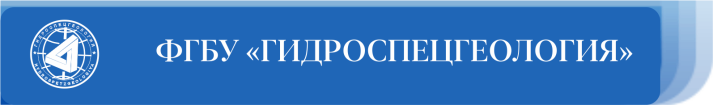 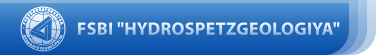 МЕРОПРИЯТИЯ
Аудит информационной инфраструктуры

Определение переченя и последовательности

планы трех уровней    (с вариантами бюджета):
стратегический (до 2030 года);
тактический (на 3 года);
операционный (на год). 
Создание рабочих групп по использованию ПО и форматам (БИР?)

Создание и ведение ресурса по импортозамещению (репозиторий)

Цифровая платформа
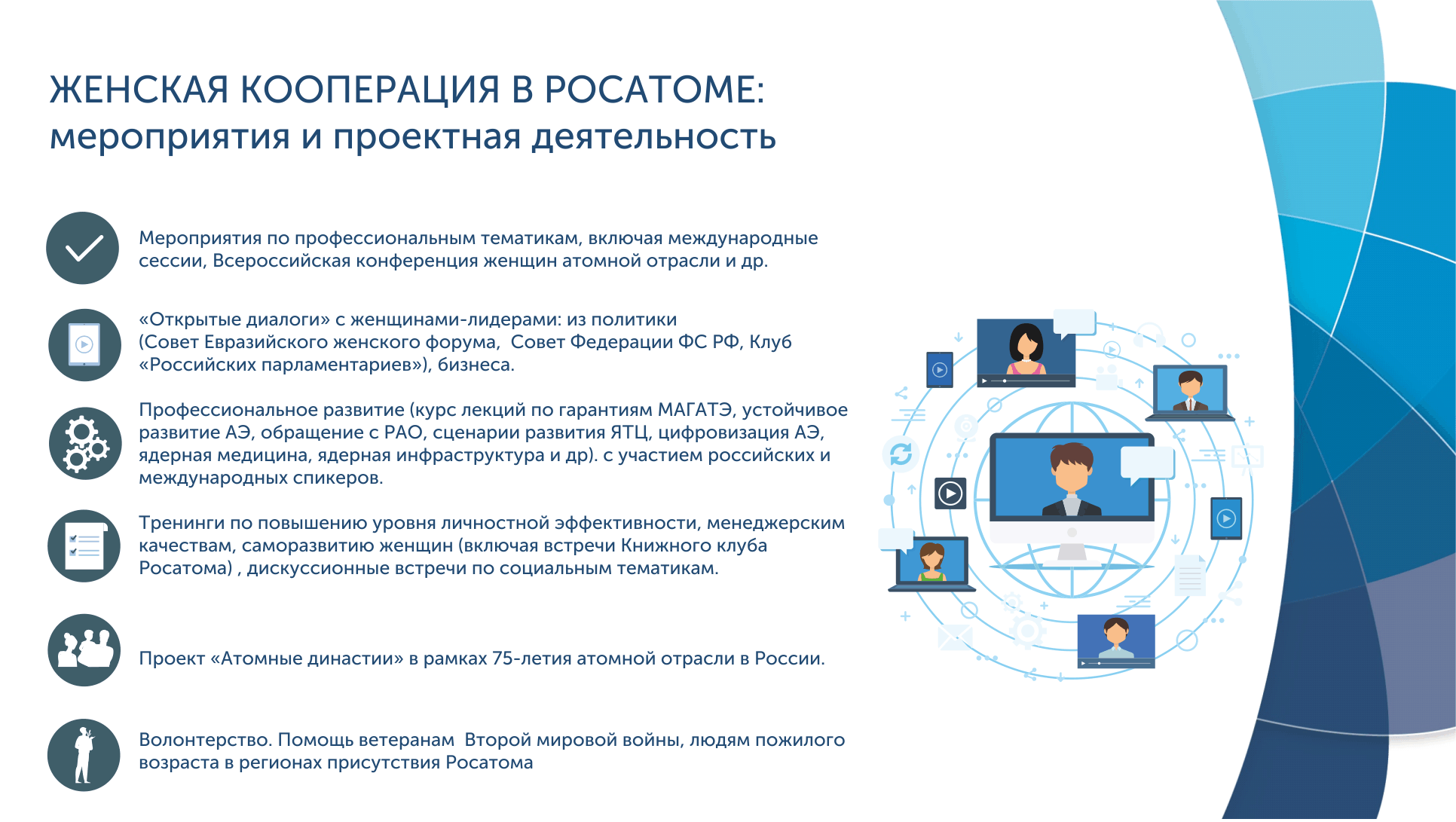 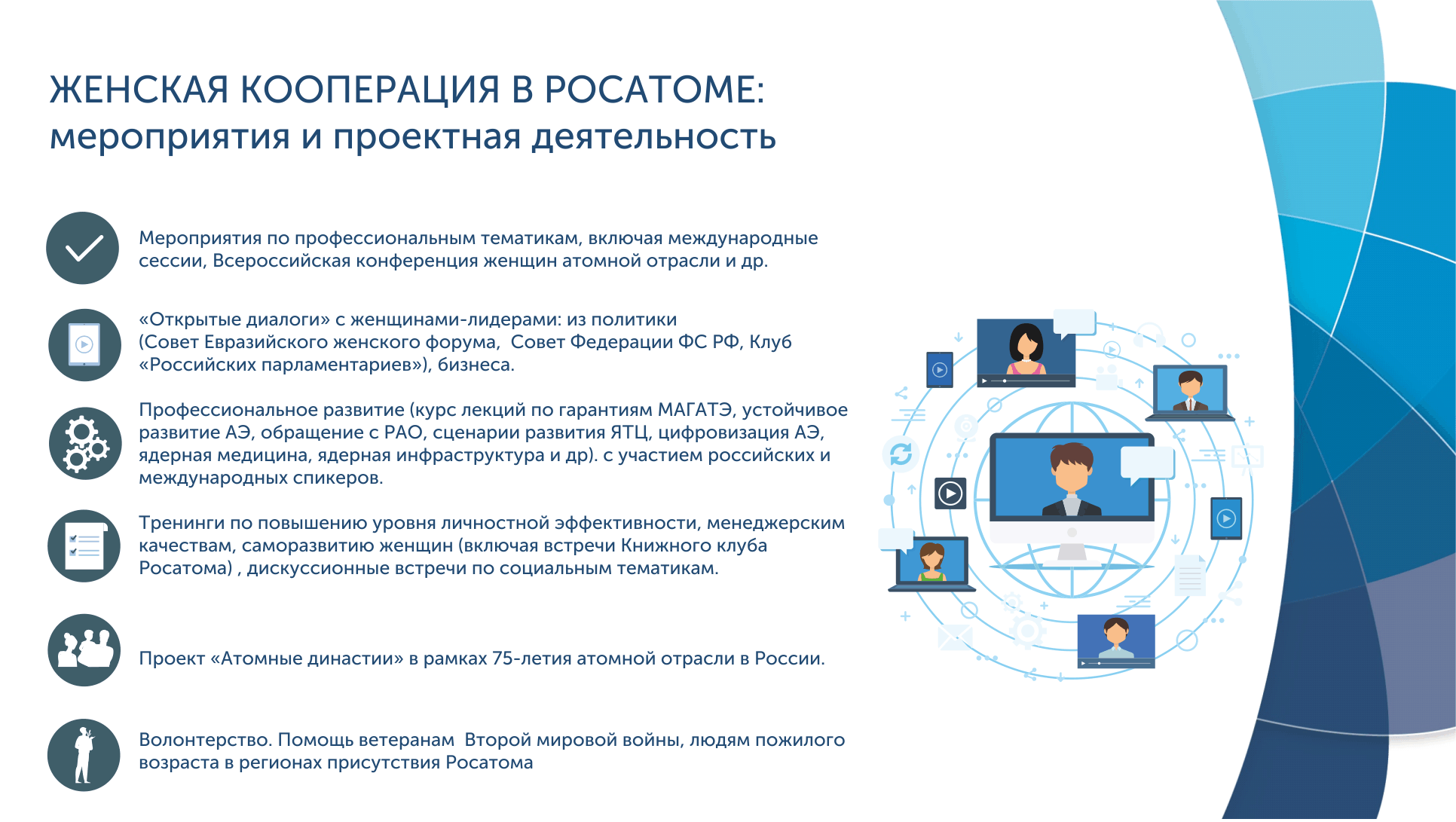 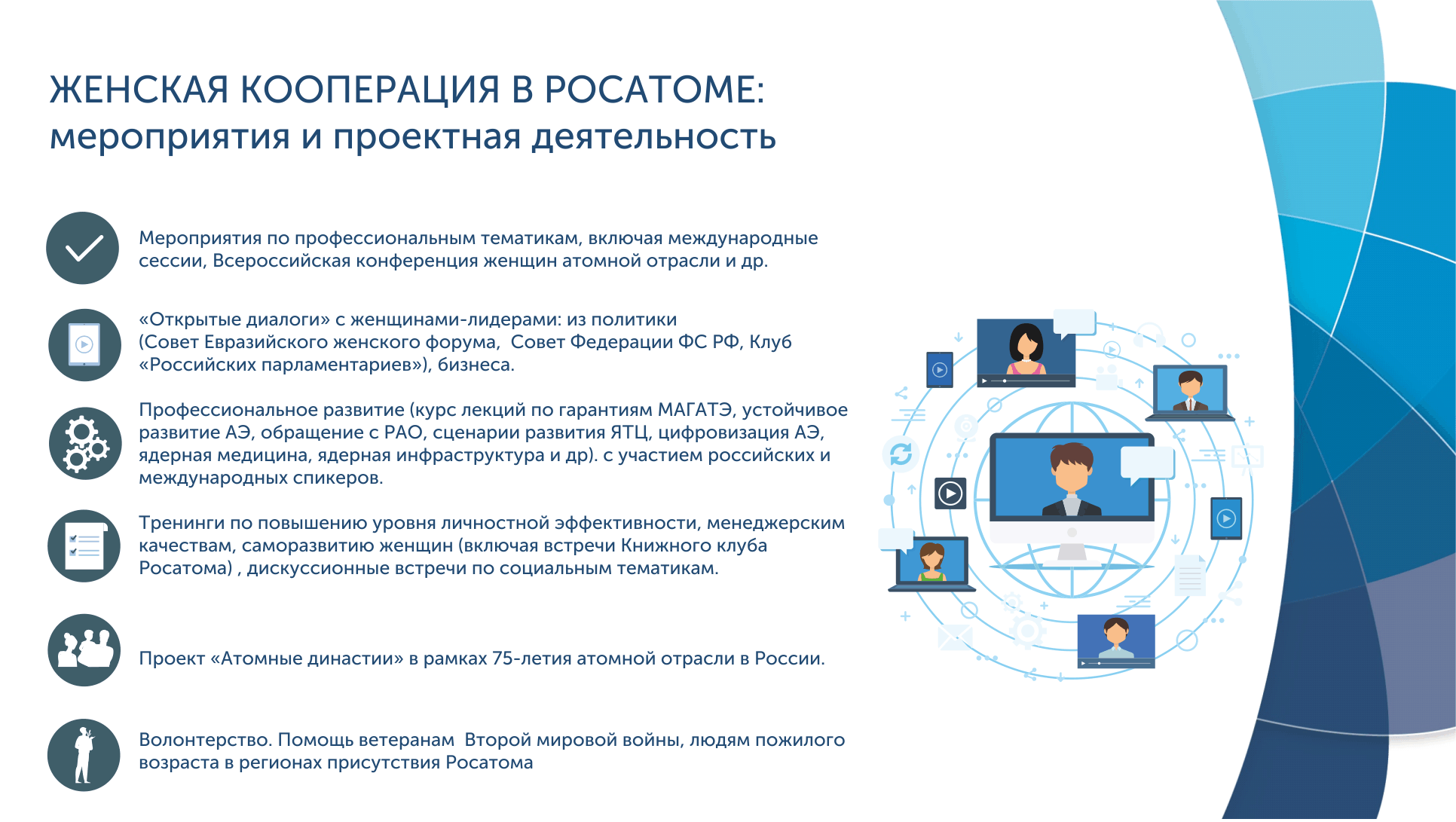 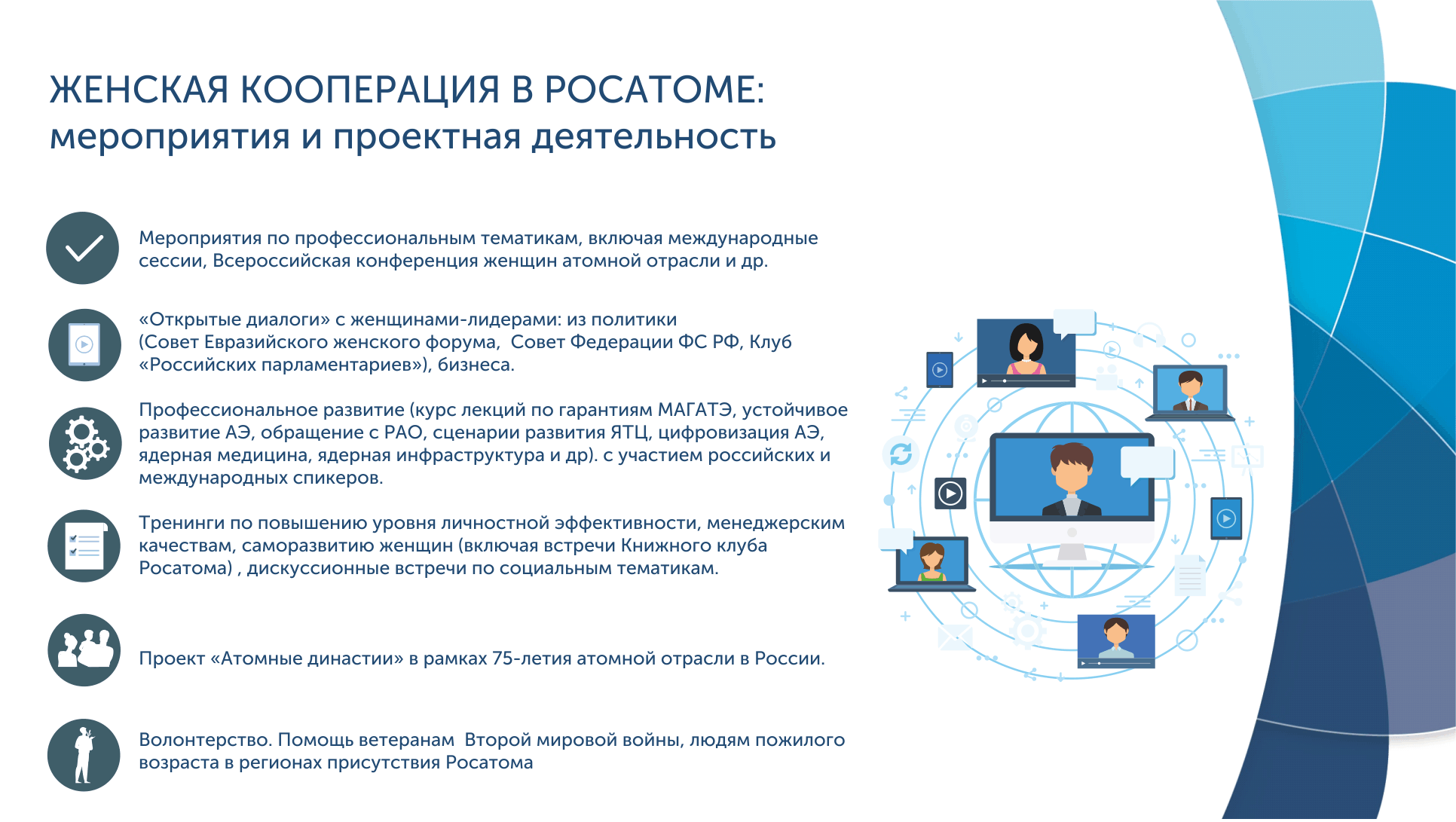 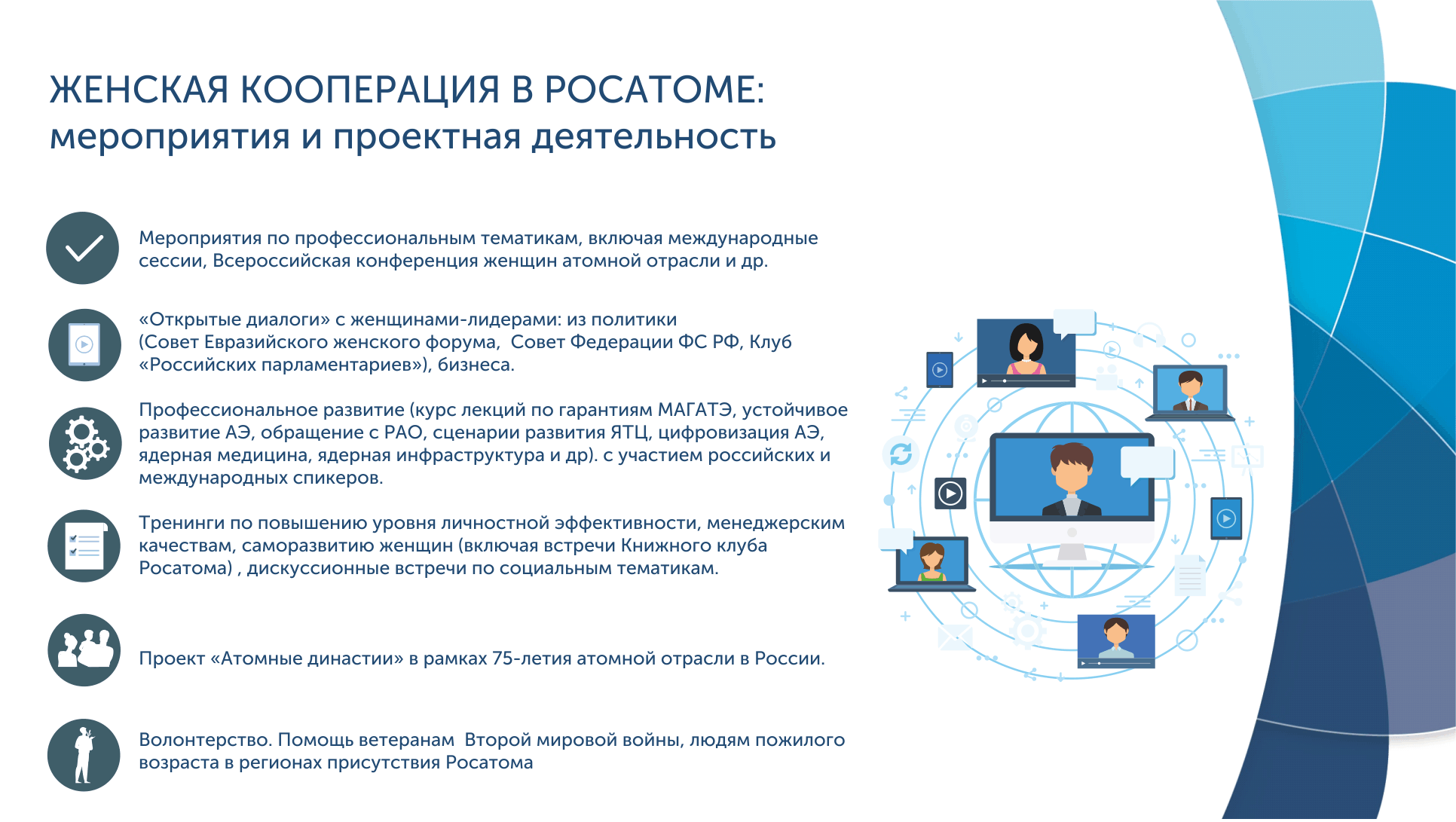 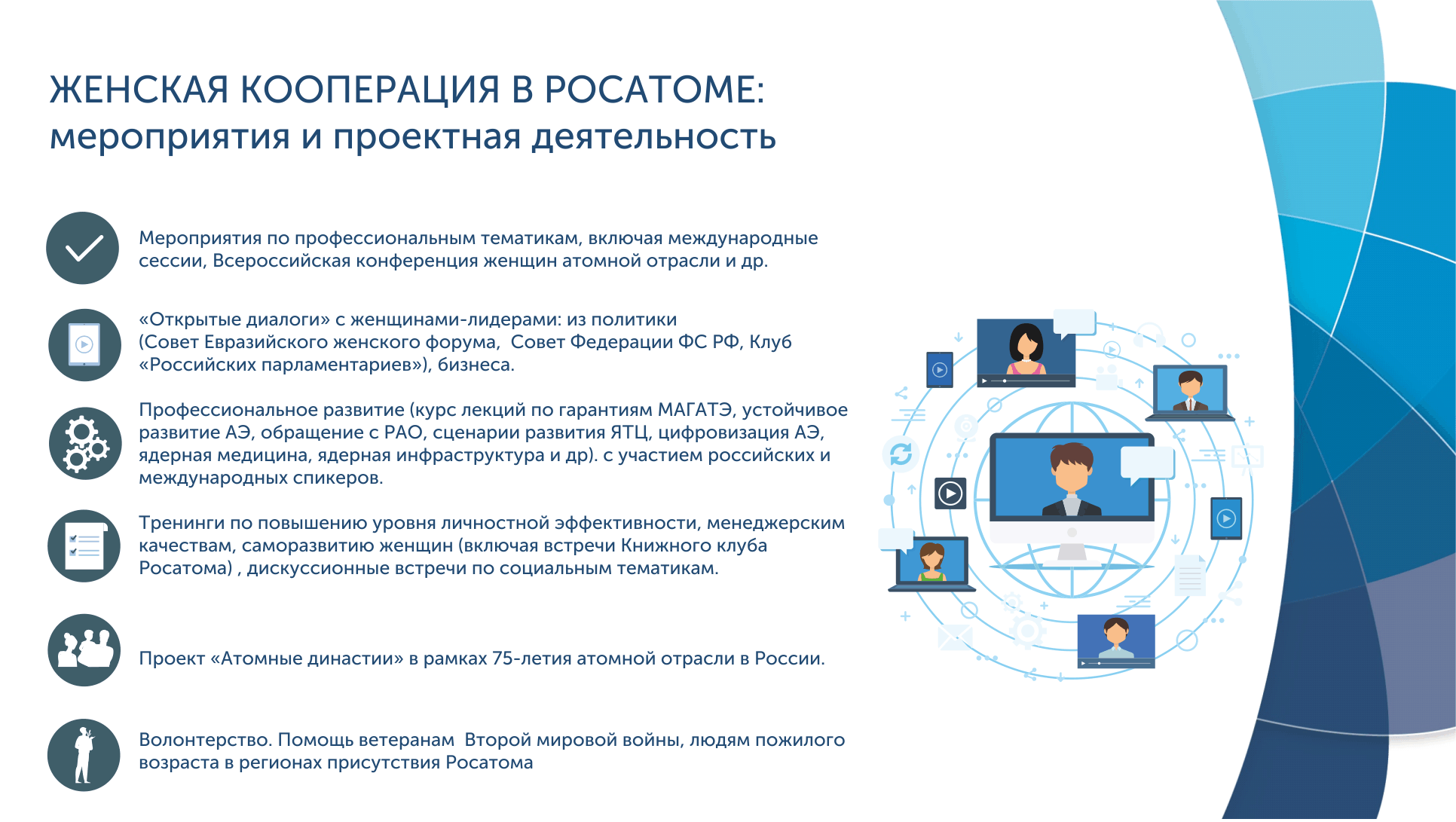 10
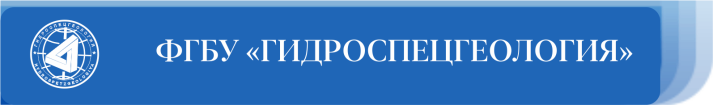 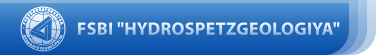 Повторение – запрограммированное отставание
СПАСИБО ЗА ВНИМАНИЕ!
chesalov@specgeo.ru
11